«Моя математика» 1 класс
Урок 4
Тема урока: «Признаки предметов»
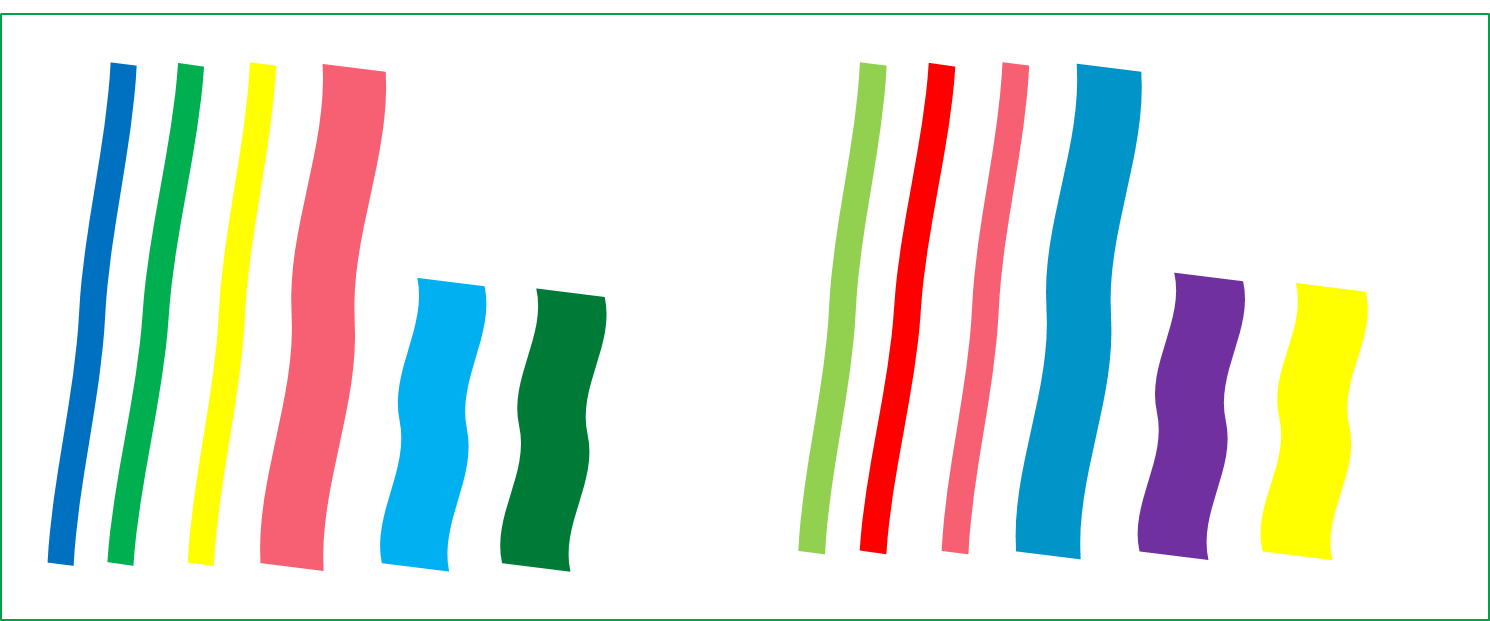 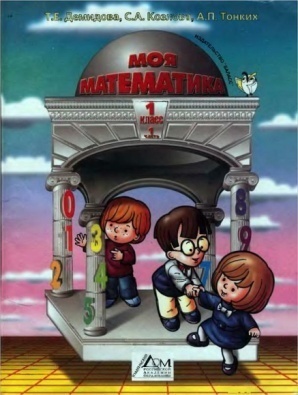 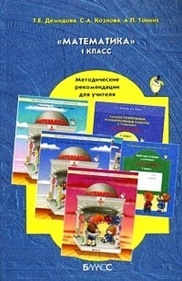 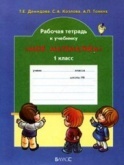 Советы учителю.
Презентация к уроку составлена на основе заданий, расположенных в учебнике. Рекомендую открыть учебник на странице с данным уроком, прочитать задания и просмотреть их в данной презентации в режиме демонстрации.
Внимание!
Некоторые задания можно выполнять интерактивно. Например, продолжить ряд, сравнить или вставить пропущенные числа.  Для этого презентацию надо перевести в режим редактирования.
Урок 4. Признаки предметов
МАТЕМАТИКА
1.Расскажите, чем деревья на  рисунке Пети отличаются друг от друга.
выше- ниже
толще- тоньше
длиннее-короче
шире - уже
Урок 4. Признаки предметов
МАТЕМАТИКА
4. Чем Катины ленточки отличаются друг от друга?
выше- ниже
толще- тоньше
длиннее-короче
шире - уже
Урок 4. Признаки предметов
МАТЕМАТИКА
5. Назовите ленточки:
узкие- широкие                                     длинные - короткие
Внимание!
Данное задание можно выполнить интерактивно ( провести линию пером или линией выделение в режиме демонстрации презентации).
Урок 4. Признаки предметов
МАТЕМАТИКА
5. Назовите ленточки:
узкие- широкие                                     длинные - короткие
узкие
широкие
Урок 4. Признаки предметов
МАТЕМАТИКА
5. Назовите ленточки:
узкие- широкие                                     длинные - короткие
узкие
широкие
длинные
короткие
Урок 4. Признаки предметов
МАТЕМАТИКА
6.Какие фигуры надо нарисовать Пете в «квартирках» домика-таблицы.
выше- ниже
фиолетовый
коричневый
голубой
шире - уже
Урок 4. Признаки предметов
МАТЕМАТИКА
6.Какие фигуры надо нарисовать Пете в «квартирках» домика-таблицы.
выше- ниже
фиолетовый
коричневый
голубой
шире - уже
МАТЕМАТИКА
Спасибо!